Муниципальное бюджетное дошкольное учреждение – детский сад №196
Создание специальных образовательных условий 
для детей с ОВЗ 
в дошкольной организации.
Материал подготовила: 
Колесникова Надежда Геннадьевна 
учитель – логопед
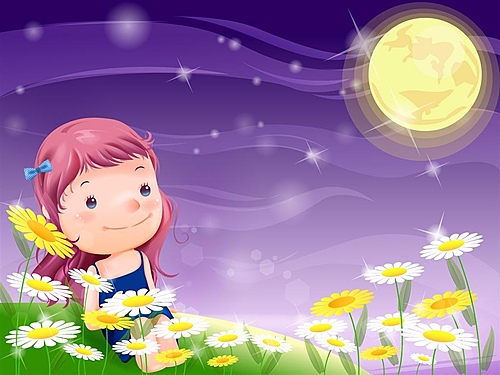 Екатеринбург 2022
Доля детей с ОВЗ, 
обучающихся в общеобразовательных учреждениях, 
от общей численности обучающихся
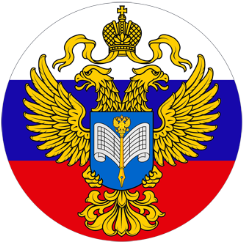 По Российской Федерации
По Свердловской области
Обобщенная информация о детях с нарушением физического 
и/или психического развития,
по детским садам Железнодорожного района г. Екатеринбурга 
в 2016 -2017 учебном году.
Речевая готовность 
к обучению в школе
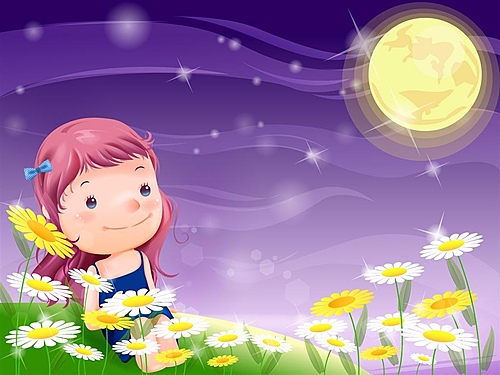 Модель включения ребёнка с ОВЗ в общеобразовательную организацию
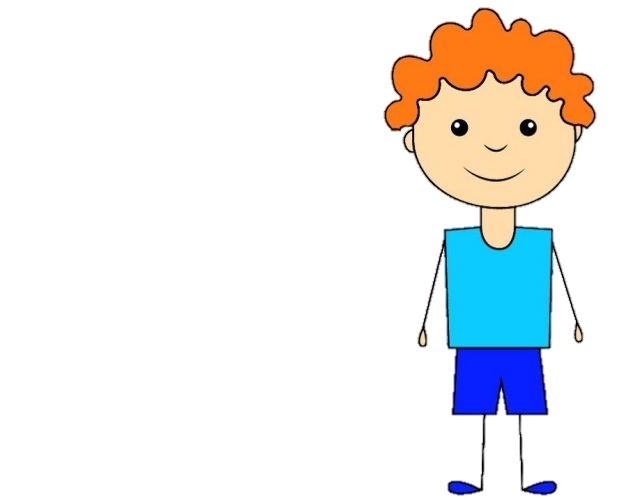 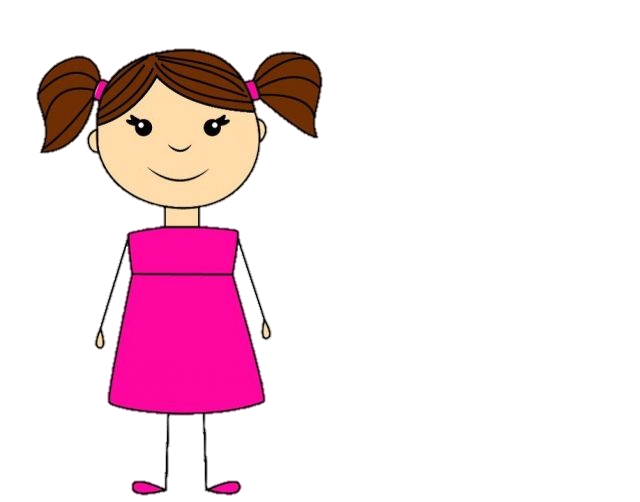 Создание специальных условий
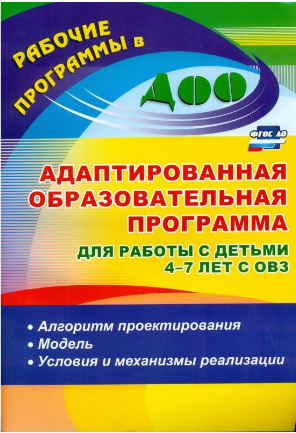 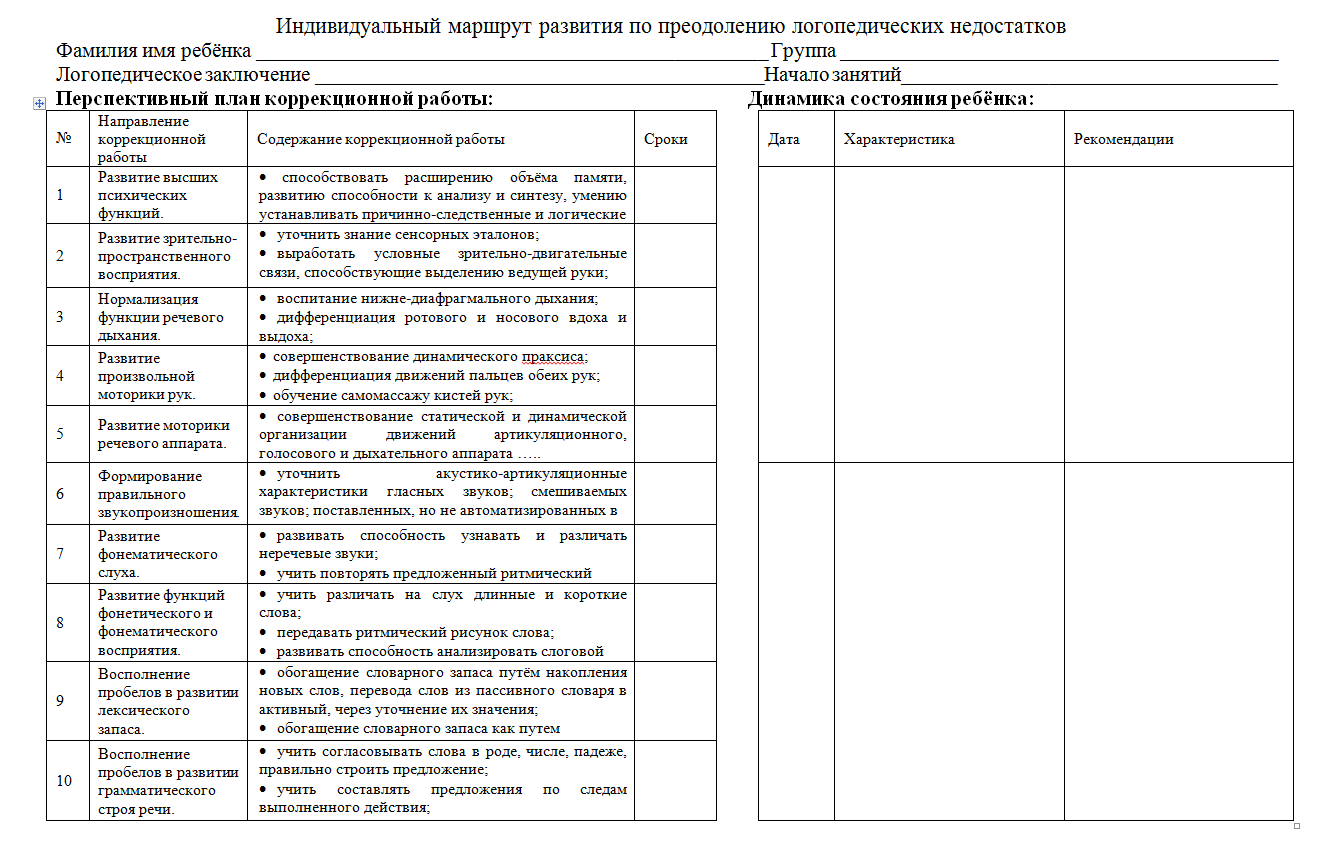 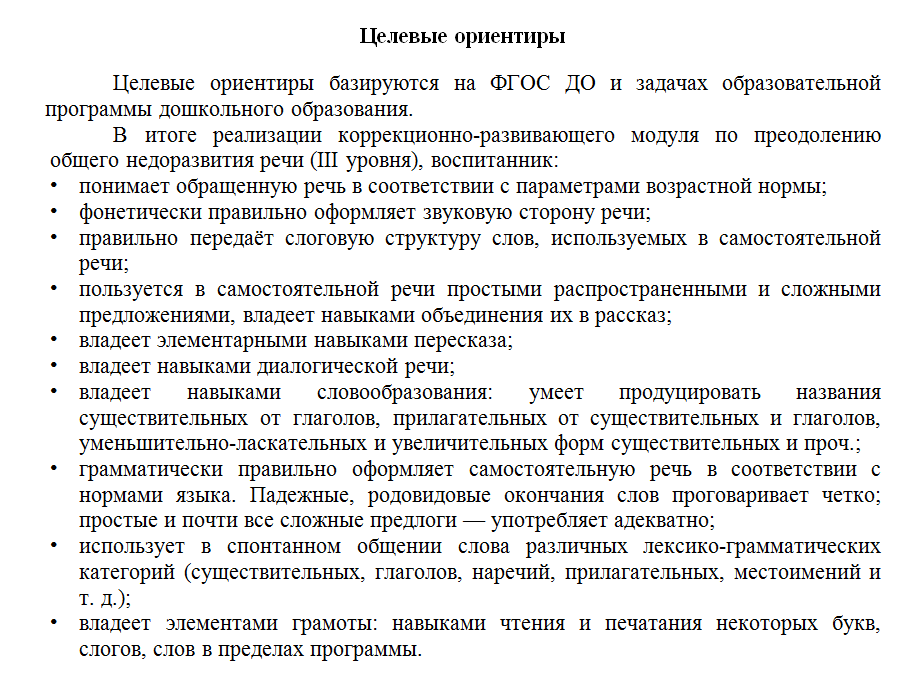 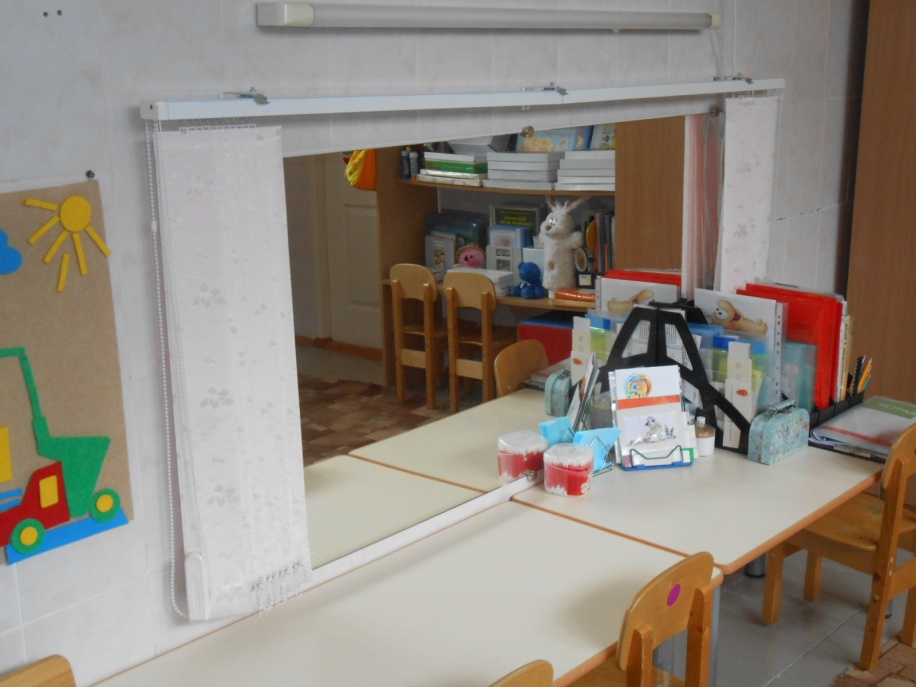 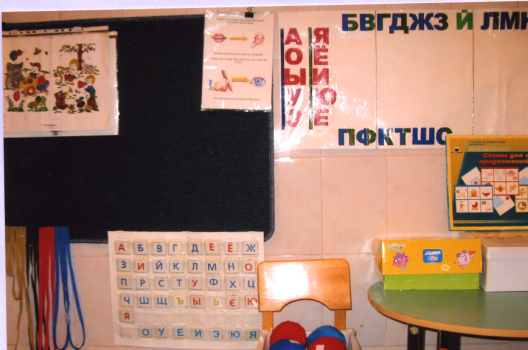 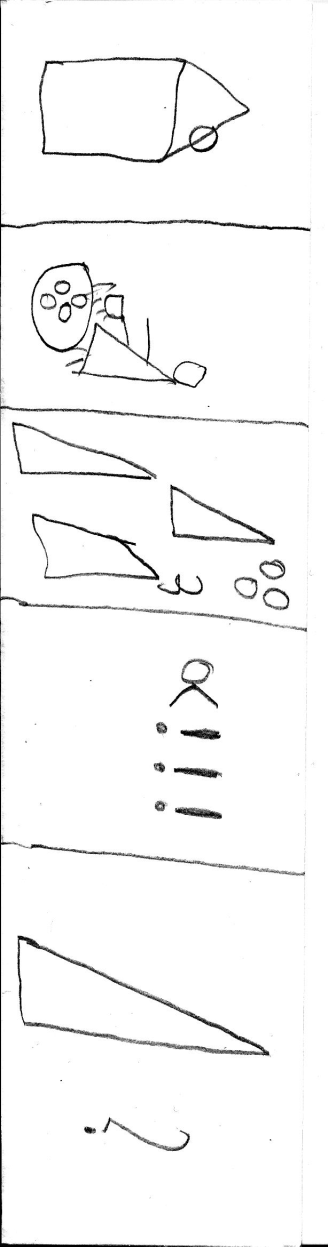 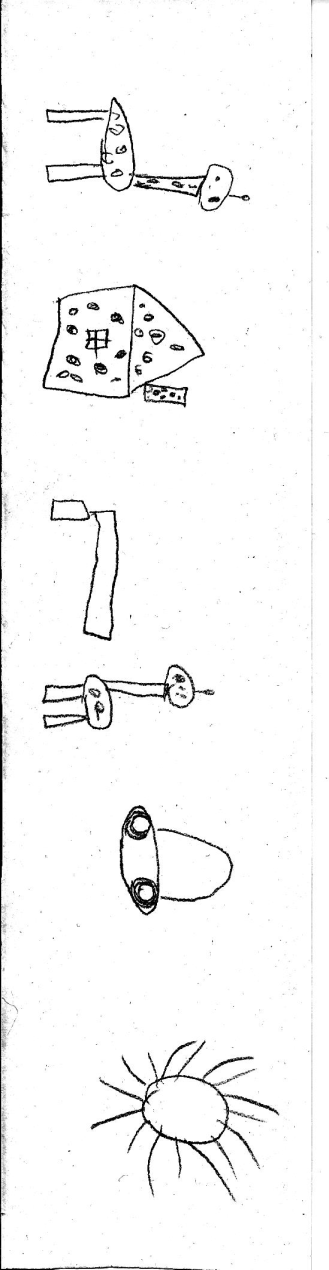 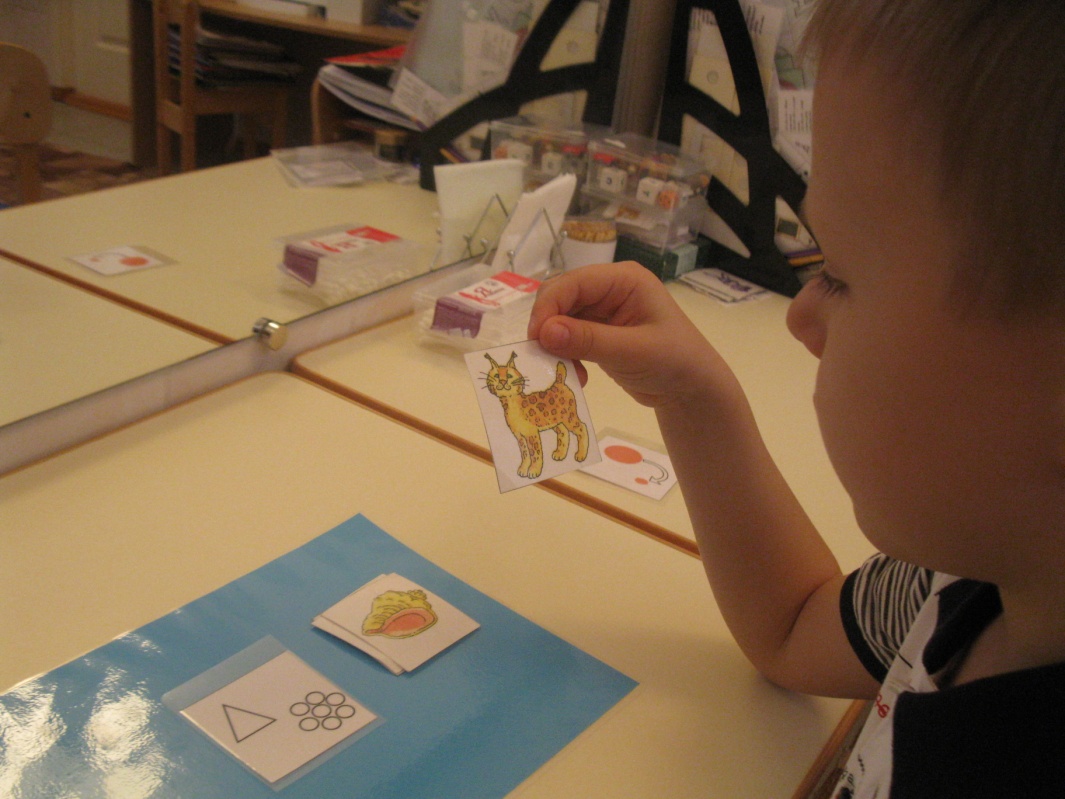 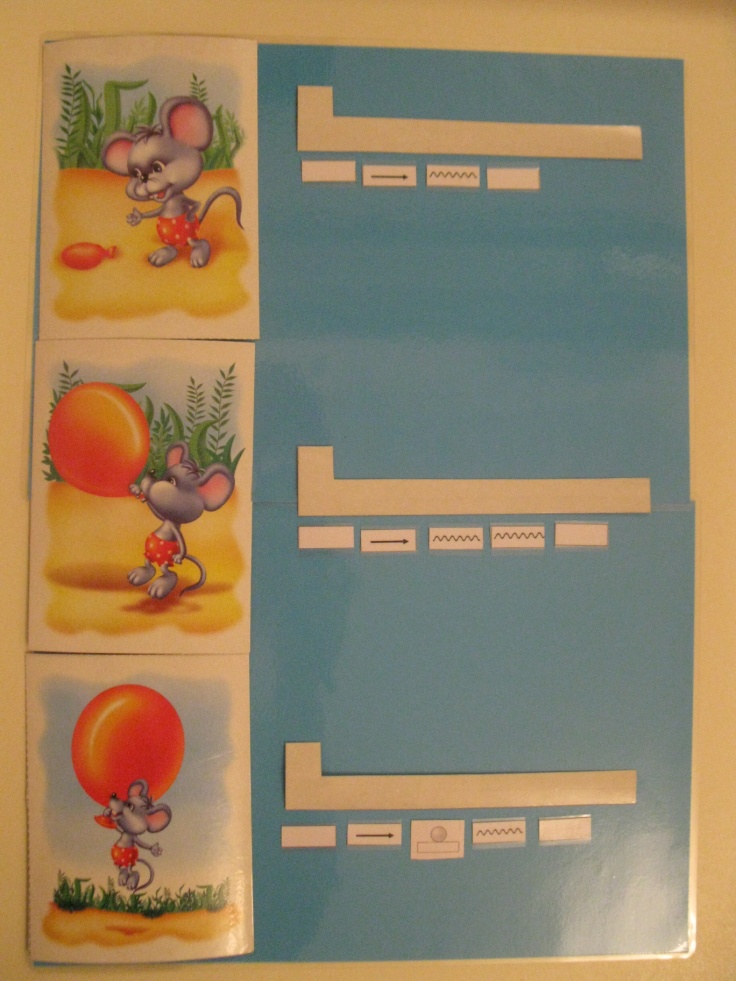 Маленький воробышек
Жираф Рыжие пятнышки
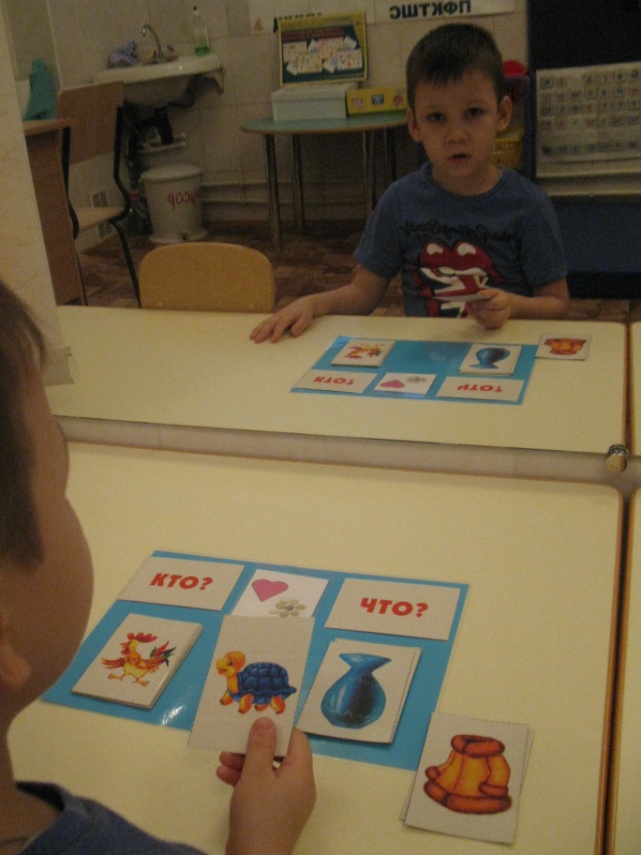 Папин подарок
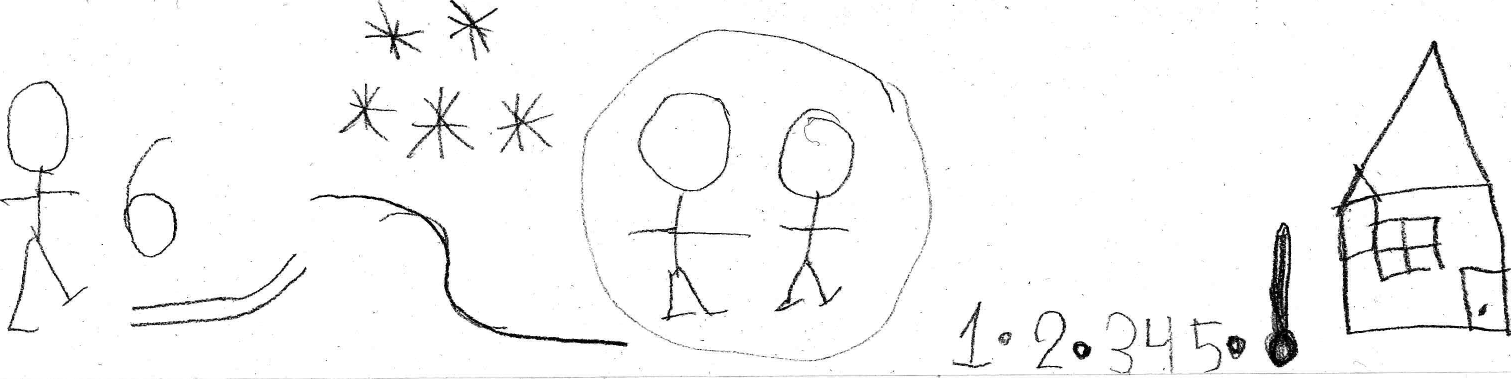 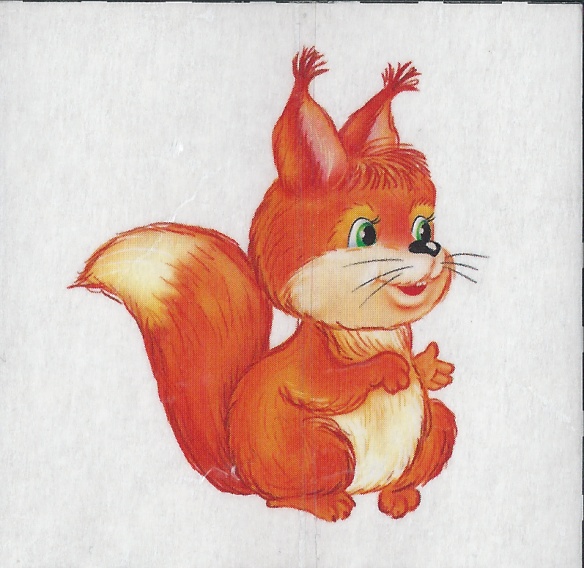 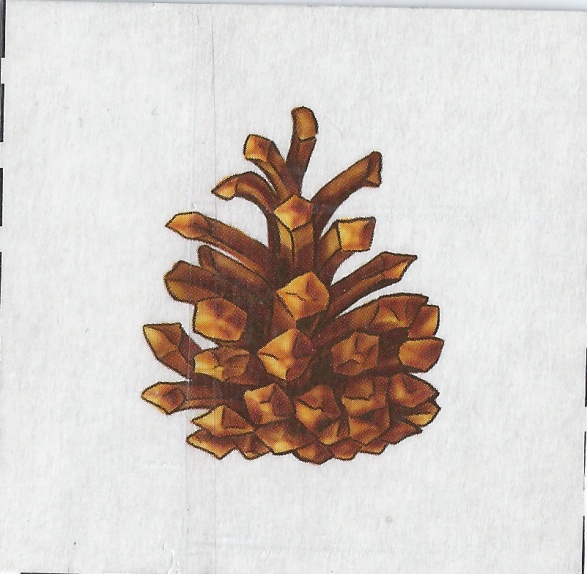 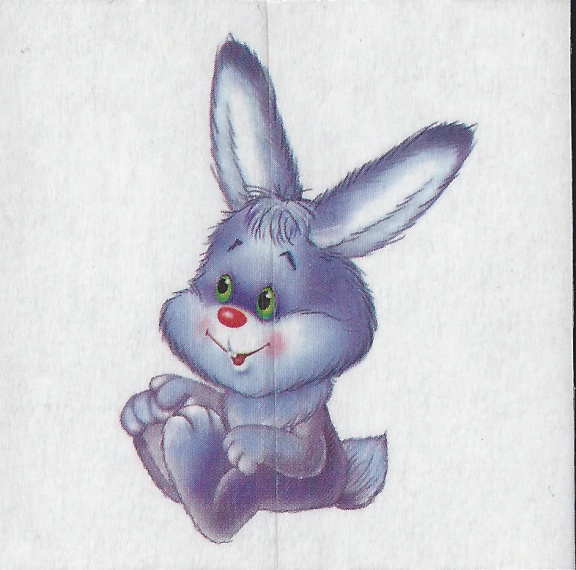 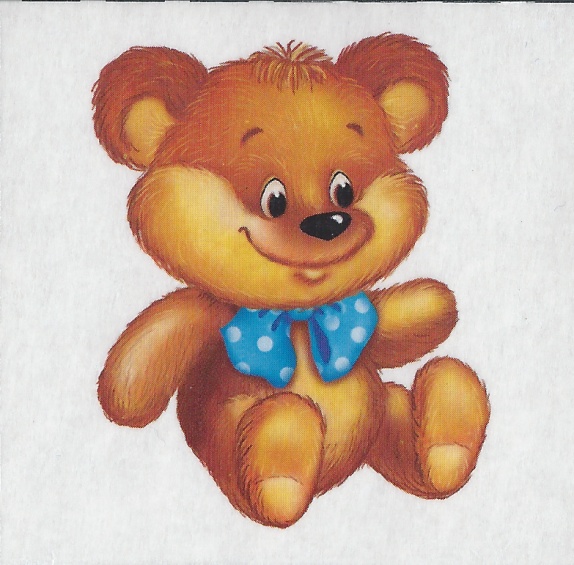 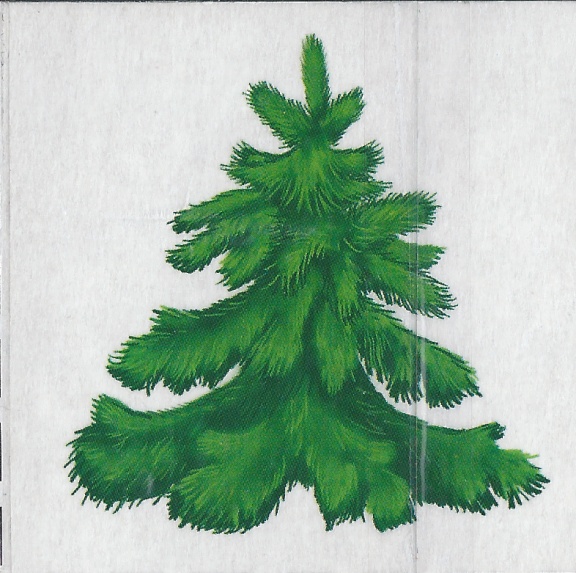 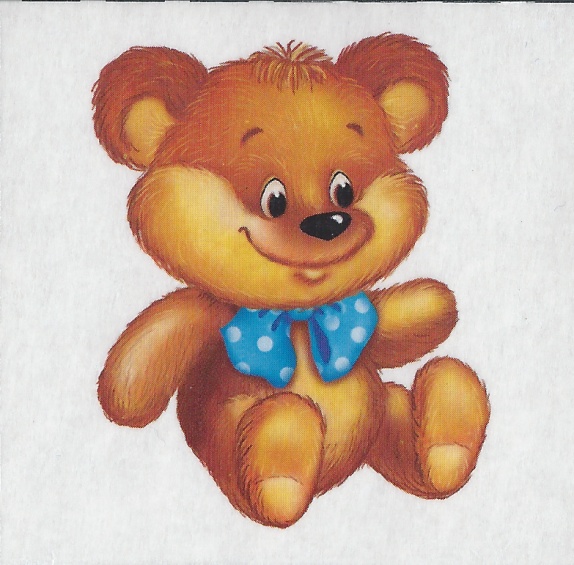 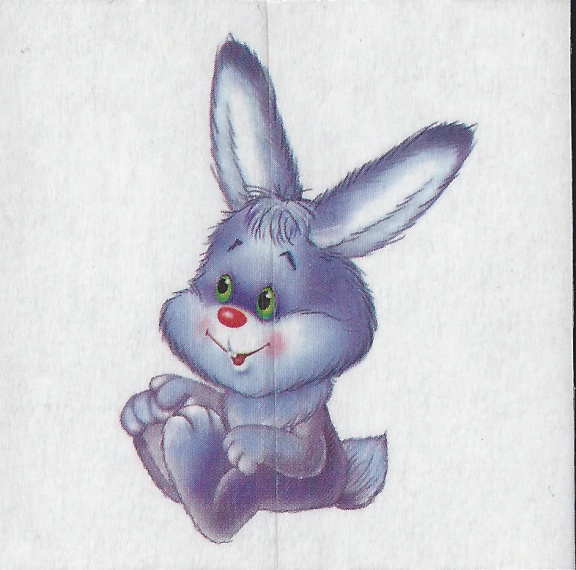 Уронила белка шишку, 
Шишка стукнула зайчишку. 
Тот пустился на утёк, 
Чуть не сбил медведя с ног.
Под корнями старой ели, 
Рассуждал медведь пол дня 
Что-то зайцы осмелели, 
Нападают на меня.
Консультативная работа  с воспитателями
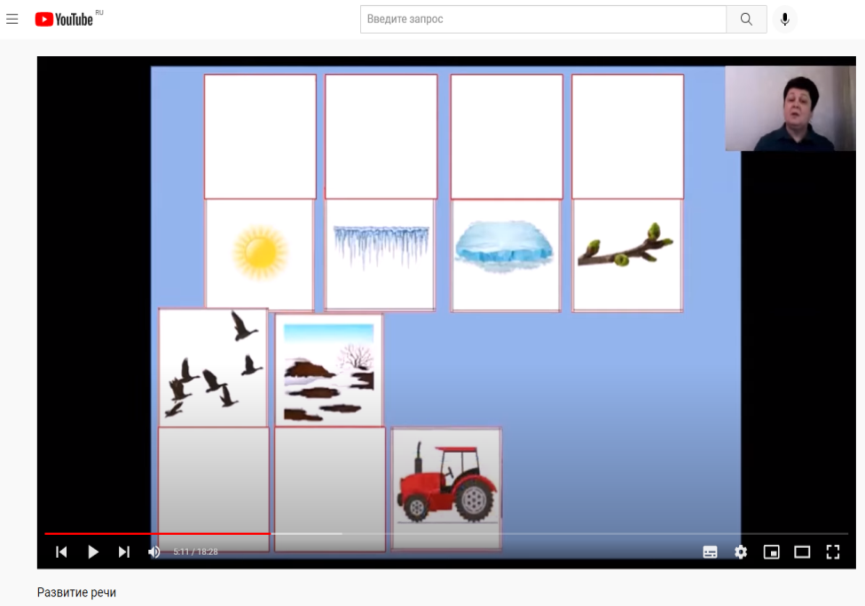 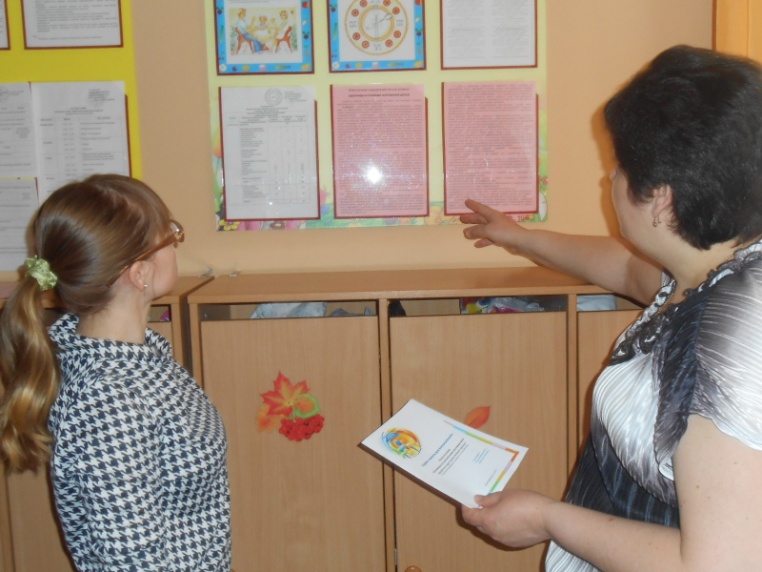 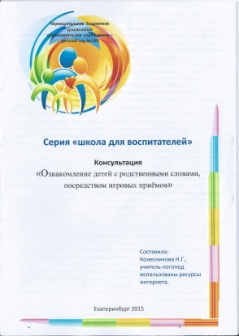 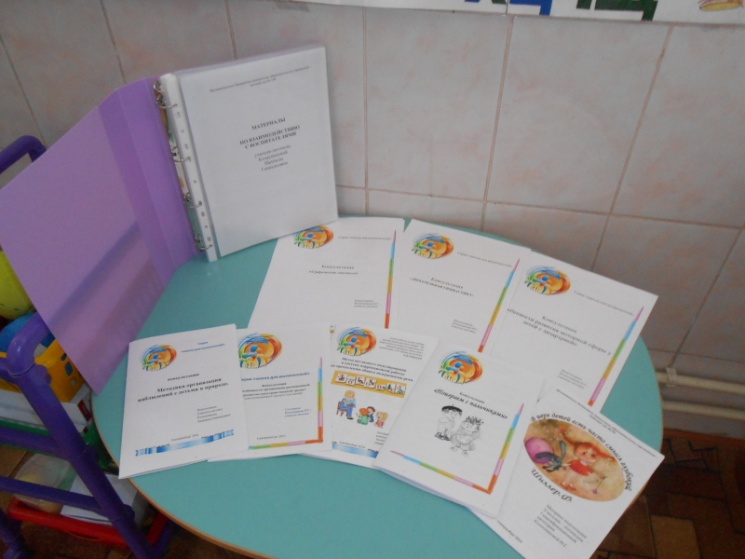 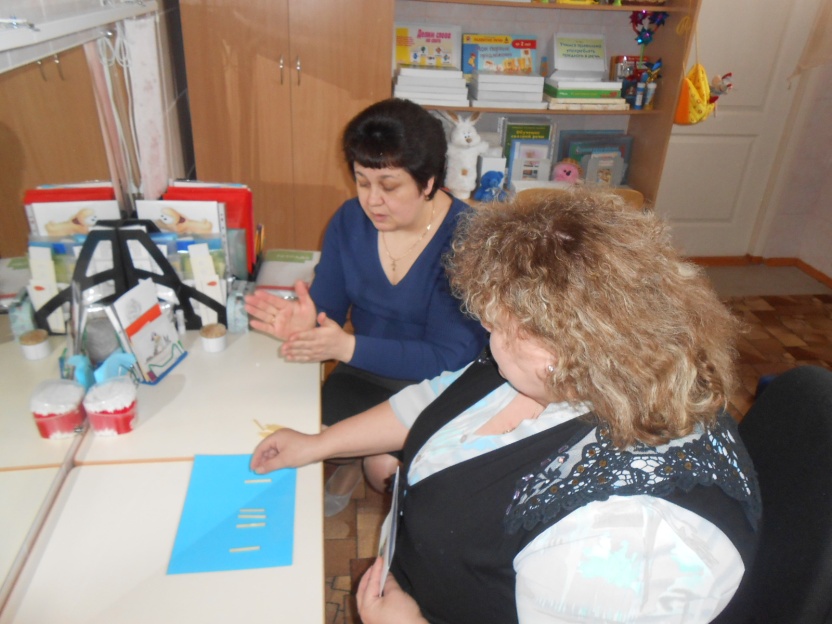 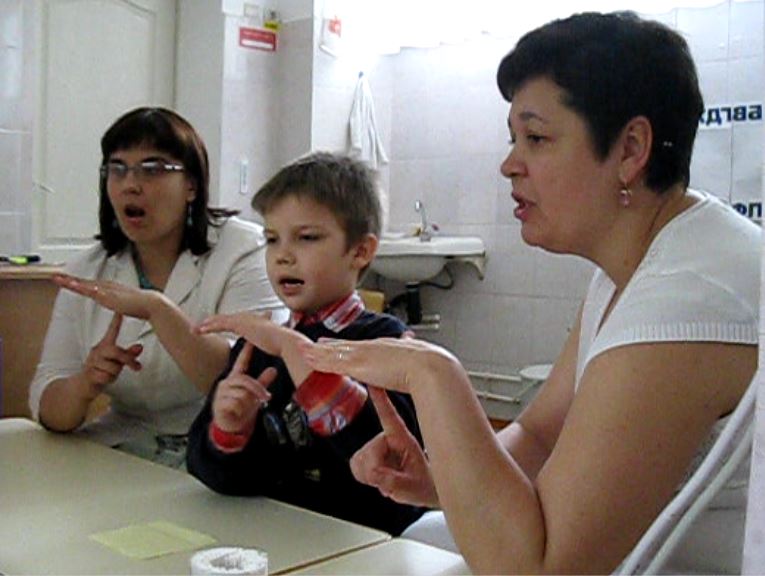 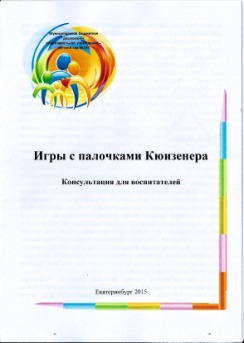 Проблема преемственности между смежными звеньями системы образования всегда была одной из центральных проблем отечественной педагогики. 
         Преемственность детского сада и начальной школы предполагает установление взаимосвязи с целью последовательного решения задач обучения и воспитания — взаимосвязь учебного содержания, воспитательно-образовательной работы, а также методов ее осуществления. Особенно это важно при организации комплексного психолого-педагогического сопровождения детей с ограниченными возможностями здоровья. 
         Какие возникают проблемы?
Отсутствие взаимодействия специалистов и педагогов ДОУ и школ. 
Отсутствие единства в требованиях к достижениям ребенка при поступлении в школу. 
Трудности родителей при выборе школы. 
Отсутствие педагогических кадров (учителей-логопедов, педагогов-психологов, учителей-дефектологов). 
Готовность администрации ОУ к инклюзивному обучению.
         При поступлении в школу взрослые от ребенка с ограниченными возможностями здоровья требуется, чтобы он делал практически то же самое, что его сверстники с нормальным развитием. И как следствие – повышенные нагрузки приводят к переутомлению детей, ухудшению здоровья, снижению учебной мотивации, потере интереса к учёбе, неврозы и другие нежелательные явления.
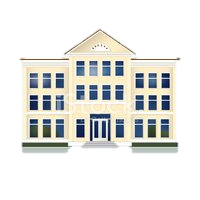 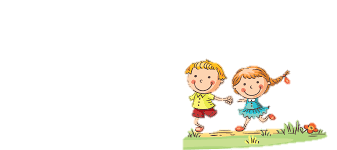 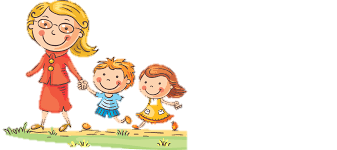 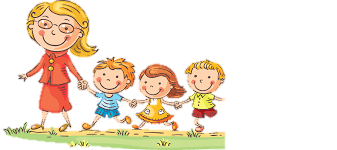 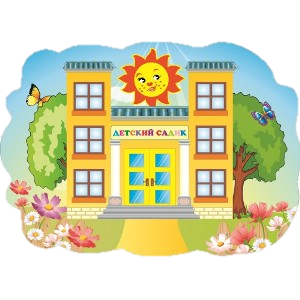 Преемственность между ФГОС дошкольного образования 
и ФГОС начального общего образования
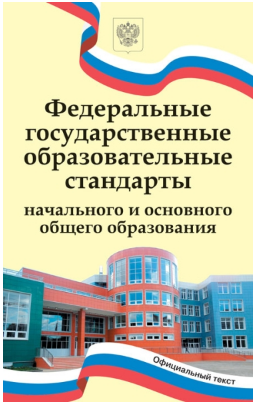 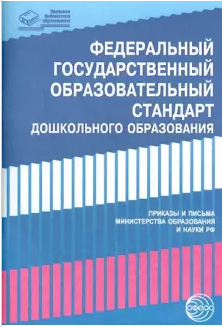 “…Школьное обучение никогда не начинается с пустого места, а всегда опирается на определенную стадию развития, проделанную ребенком ранее” 
                                                Л.С. Выготский
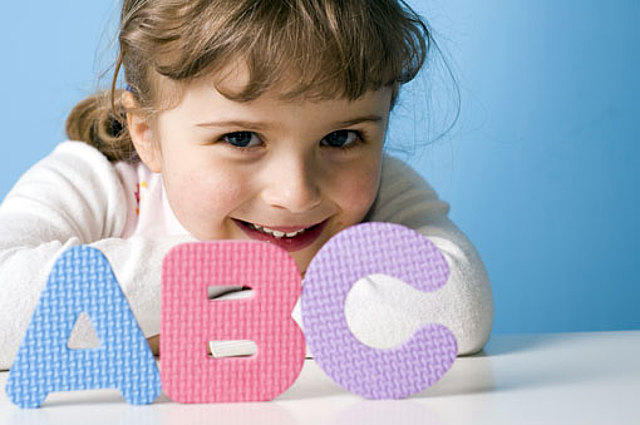 Соотнесение целевых ориентиров с универсальными учебными действиями
Социально-психологическая готовность к школьному обучению.
Спасибо за внимание